Hi
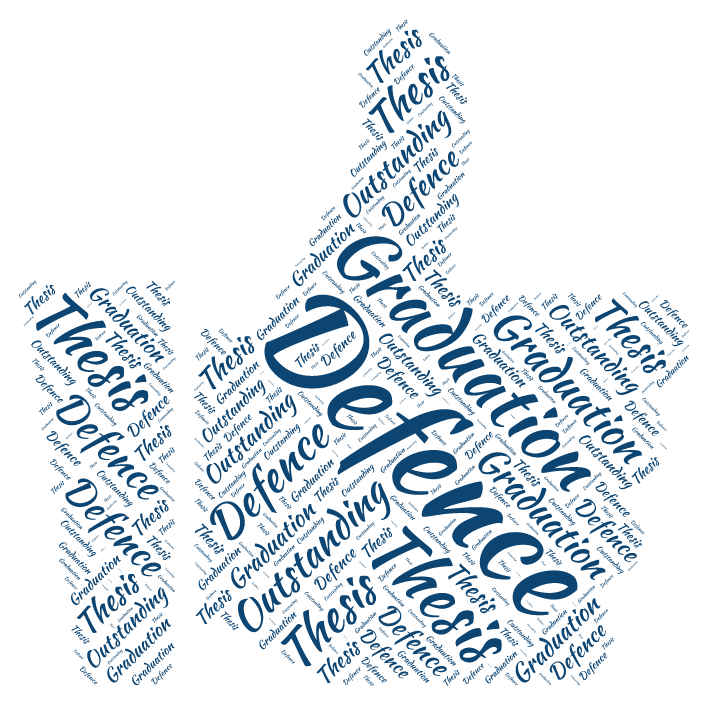 答辩
[Speaker Notes: 亮亮图文旗舰店https://liangliangtuwen.tmall.com]
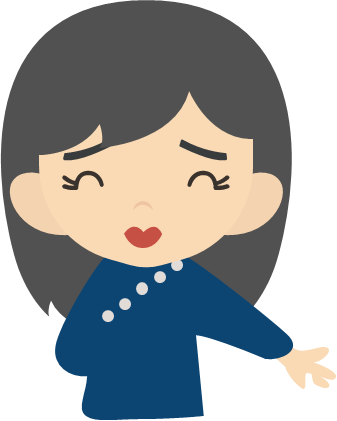 Hi，答辩~
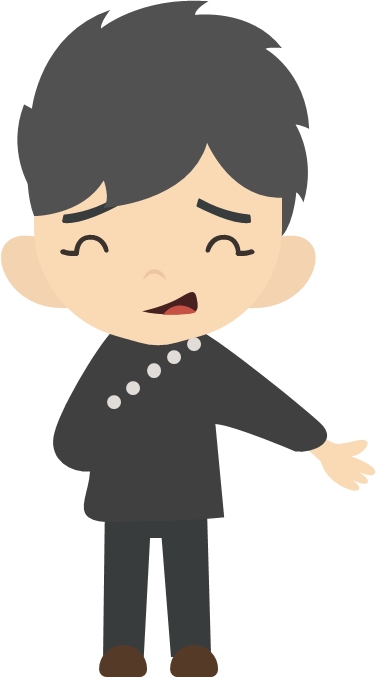 Yeah，毕业！
4A广告提案论坛www.4adown.com.cn
Why
What
How
Where
When
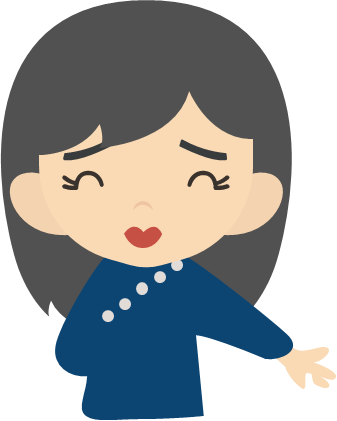 首先要明确
为什么要答辩？
当然是
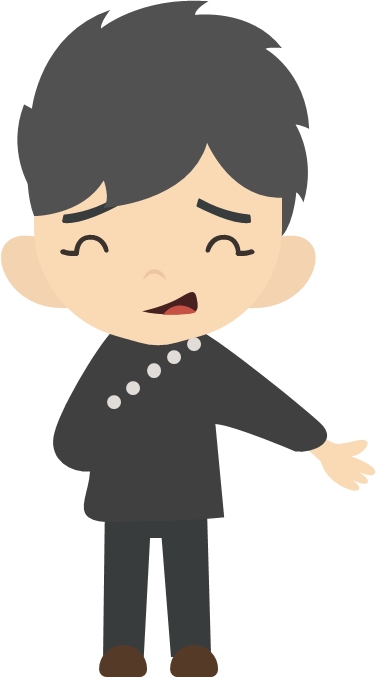 为了毕业呀~
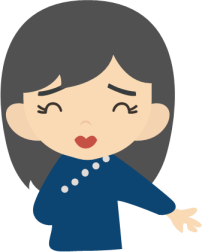 No，no，no，毕业是最终目的
答辩是为了让别人
懂你
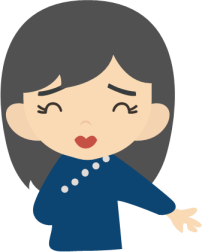 而答辩PPT会让别人
更懂你
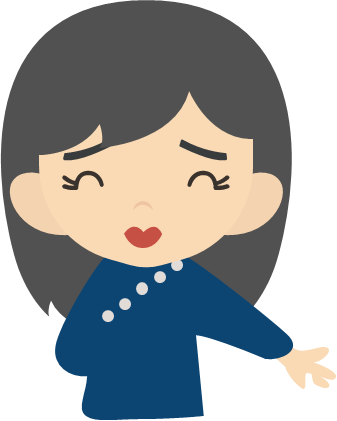 因此
答辩要清晰
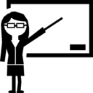 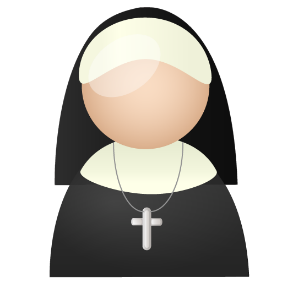 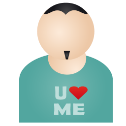 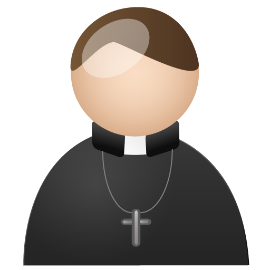 清楚
秒懂
明白
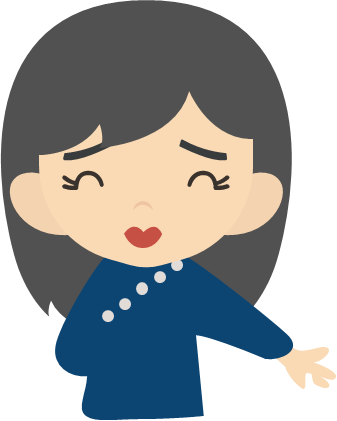 For why
总之
答辩PPT的作用
抓要点
做辅助
更清晰
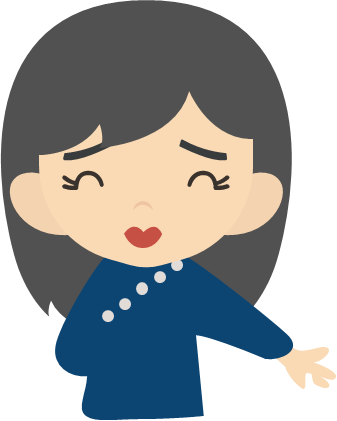 其次要知晓
答辩PPT要有什么？
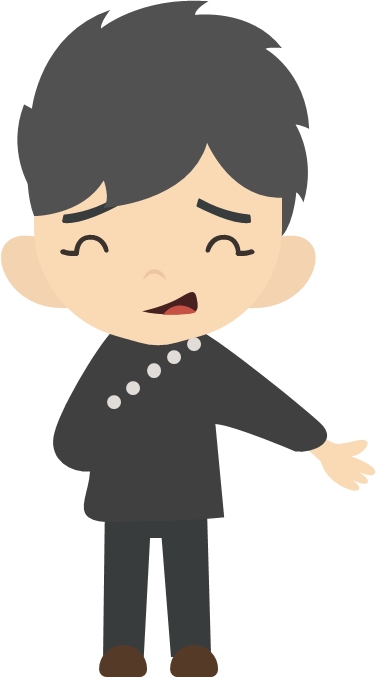 当然是
毕业论文的内容啦~
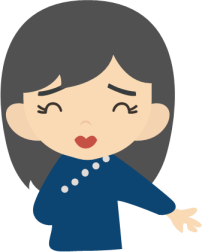 对，答辩PPT包括论文内容，但不建议完全按照章节内容
完整的答辩PPT应该
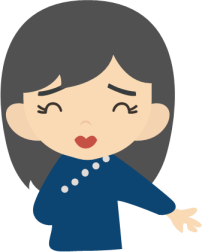 逻辑完整！前后呼应！
（红色线）
（蓝色线）
背景
现状
问题
方法
结论
分析
结果
实验
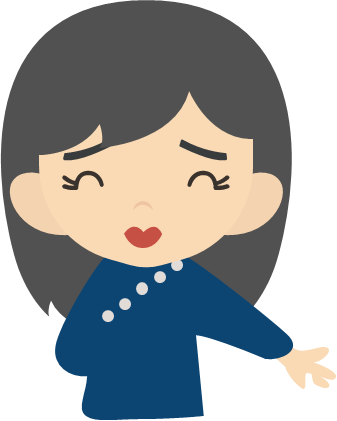 For what
总之
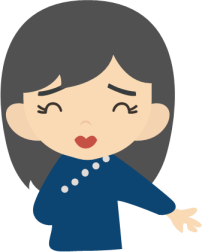 答辩PPT核心四要素
1问题
2方法
3结果
4分析
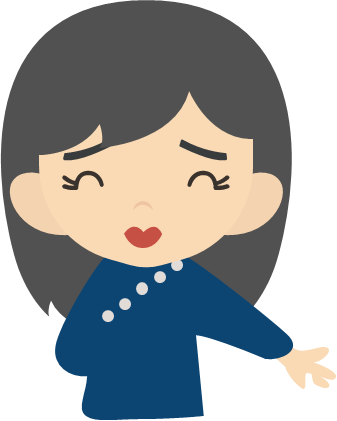 那么
如何做PPT呢？
当然是
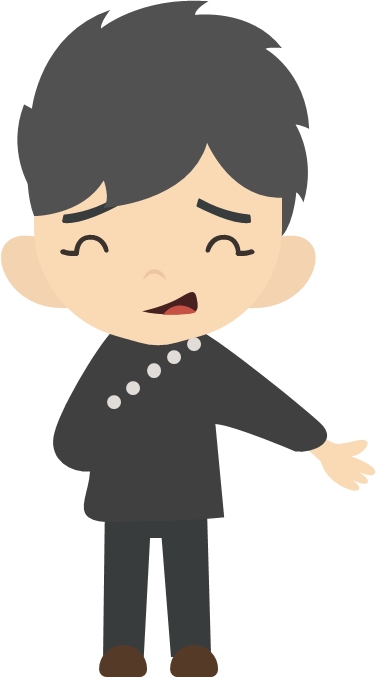 打开PowerPoint，然后
按照论文内容copy……
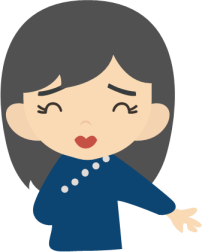 Oh，NO！
（此处自动重复三次）
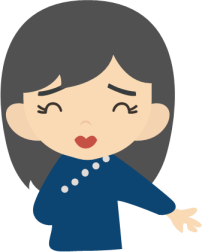 第一步
分析
论文内容
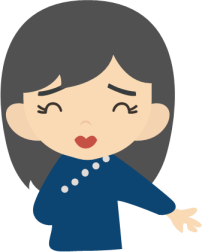 第二步
手工
绘制每页结构图
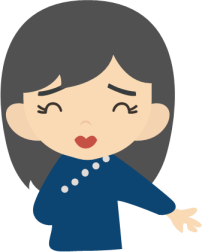 第三步
母版
可参考高校模板系列
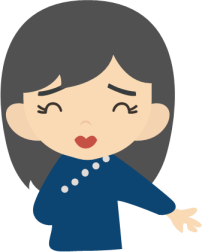 第四步
章节
打开软件 划分章节
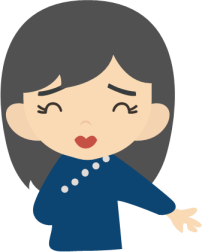 第五步
填充
每页具体内容
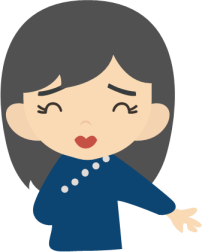 第六步
优化
调整 完善 美容
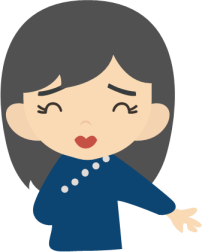 第七步
练 练 练
反复练习 优化讲稿
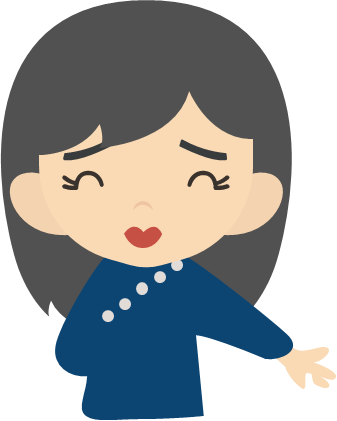 For how
总之
答辩七步走
全优肯定有
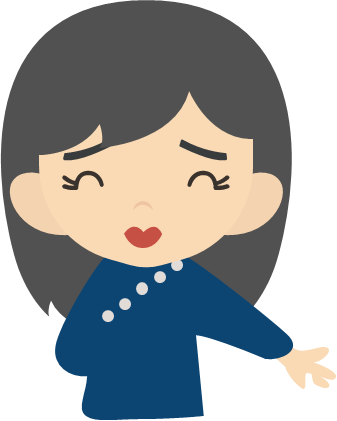 但为了更好地完成答辩
你还必须注意地点
那当然
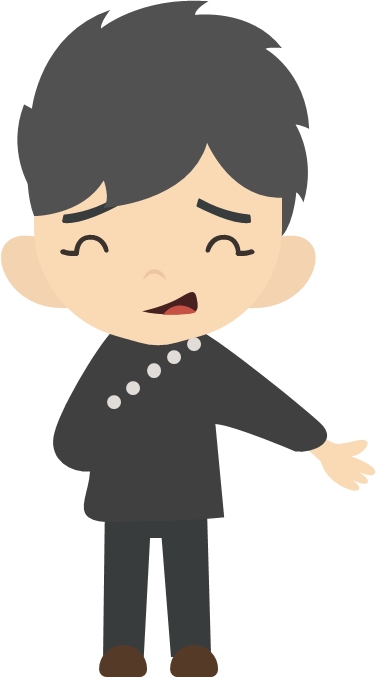 肯定要知道在哪里啦
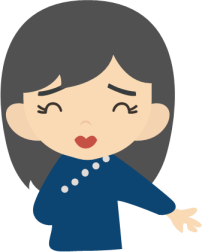 No，no，no，地点可不是那么简单呢~
因为它
至少和三个因素有关
投影
比例
场地
大小
分辨率
（幻灯片的纵横比）
（投影仪颜色保证）
（字体大小）
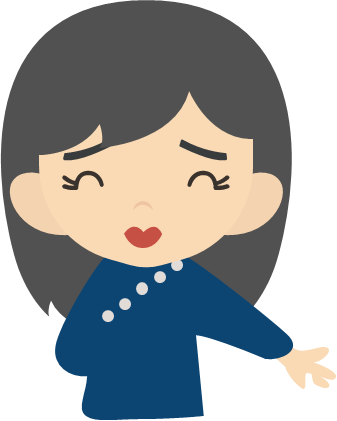 For where
总之
请提前
勘测现场
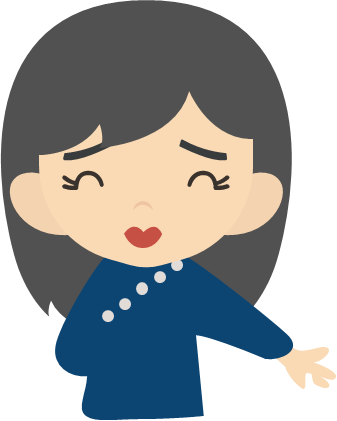 最后的最后
还要注意时间安排
那当然
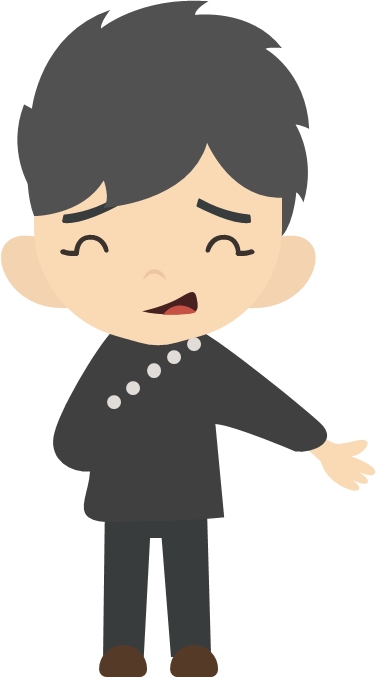 肯定要知道啥时候啦
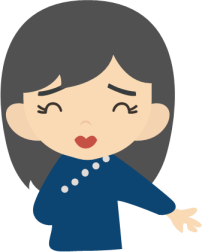 No，no，no，时间也不是那么简单！
因为它
至少包括三个含义
开始
时间
答辩
时长
答辩
季节
（什么时候提前到场）
（准备多少内容，要考虑有时需要随机应变的弹性时间）
（穿着）
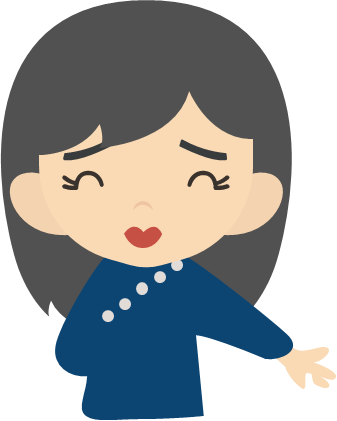 For when
总之
请保持
全程冷静